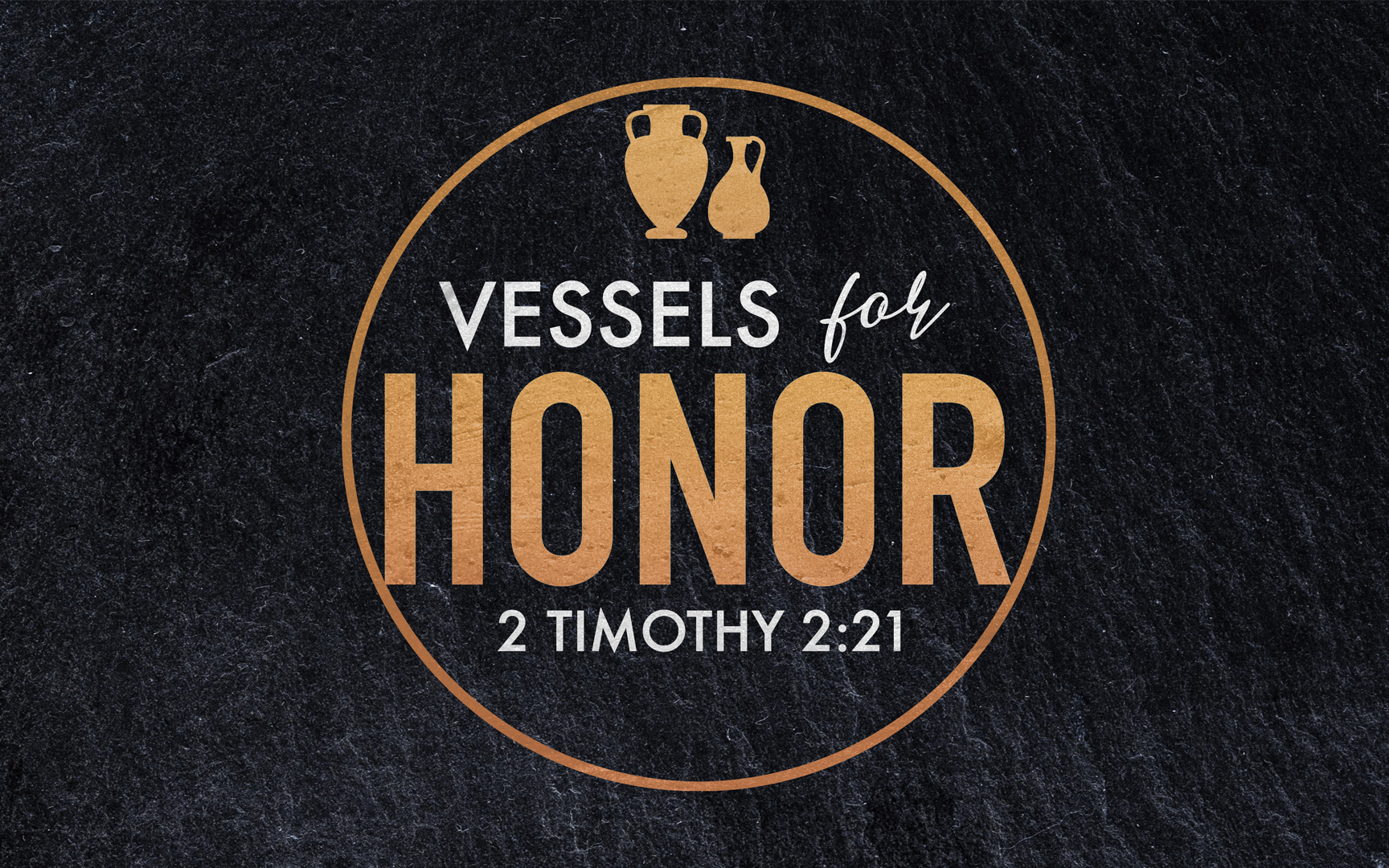 2023 Theme
[Speaker Notes: I have no greater joy than this, to hear of my children walking in the truth.]
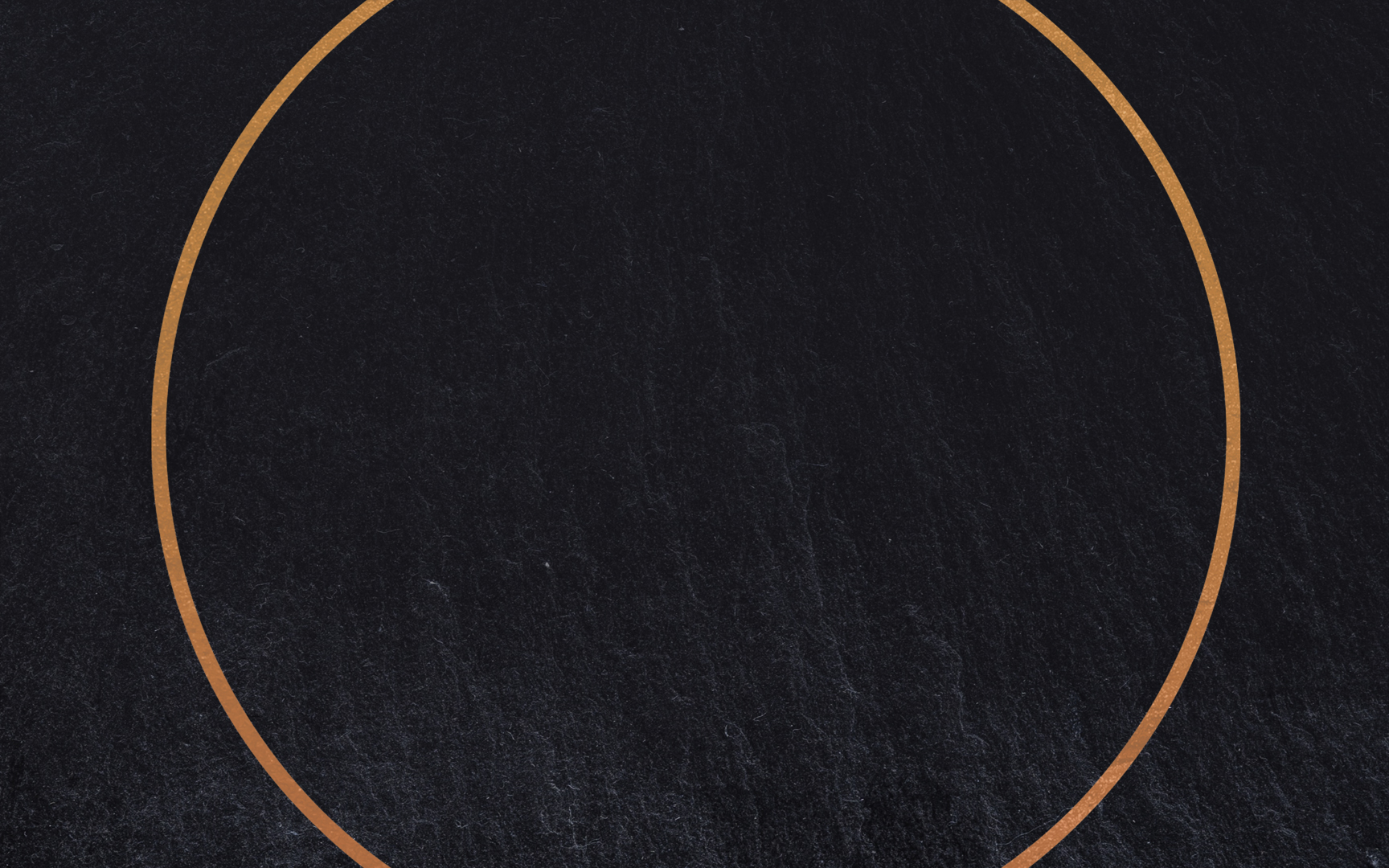 Honor In Our Service
Honor In Our Influence
Honor In Our Character
“In a large house…gold and silver vessels…”
“…if anyone cleanses himself from these…”
“…sanctified, useful to the Master, prepared for every good work.”
[Speaker Notes: Honor in our Influence (which required endurance.)
Honor in our Character ( which requires being cleansed.)
Honor in our Service (which requires being set apart or dedicated.)

This whole chapter just has layers, upon layers of honor…

There is a 3-Fold emphasis on Honor in our theme verse…

A Valuable Container
For An Honorable Purpose
Reserved For The Highest King

There is HONOR in the value of the material.

When Gold is used as a metaphor it is nearly always in regards to being “tested” and perfected.

There is HONOR in the value of the mission.

There is HONOR in the value of the Master.

2 Tim. 2 is a picture of what God is calling us to be…]
[Speaker Notes: So that bring us to tonight…. 
We know we are called to be vessels of honor. 
We know His grace will make this possible. 
Tonight: We see the role that Scripture plays in turning us into vessels of honor.


MAIN GOAL: Strengthen our connection to Scripture so that we can be fully prepared for service.

Scripture]
We All Need
Someone Refreshing In Our Lives!
16 “The Lord grant mercy to the house of Onesiphorus, for he often refreshed me and was not ashamed of my chains; 17 but when he was in Rome, he eagerly searched for me and found me— 18 the Lord grant to him to find mercy from the Lord on that day—and you know very well what services he renderedat Ephesus.” (2 Timothy 1:16-18)
[Speaker Notes: ** Story – Long Distance Trail Runner… Stopped to check on a woman struggling.  They ran the last several miles together and realized both of them were lifted up by the other’s pace and focus.



Christians are going to face hardships.  We are going to face opposition and various forms of persecution.
We are going to face an absolute ONSLAUGHT of evil and negative ideas from the World.
We are going to face temptations and foolishness on a daily basis.

So we need someone who CARES enough to refresh us.

Discouragement is a normal part of life and isn’t specifically sinful.  But we can’s REMAIN in that state.  We can’t REMAIN in that condition.


SOMEONE WHO IS EAGER TO SPEND TIME WITH US…

SOMEONE WHO IS HELPFUL FOR WHATEVER WE ARE FACING…


2 Tim. 1:16.  

to cool again, to cool off, recover from the effects of heat
to refresh (one's spirit)
to recover breath, take the air, cool off, revive, refresh one's self


Philemon - 7 For I have come to have much joy and comfort in your love, because the [f]hearts of the [g]saints have been refreshed through you, brother.]
In 2 Timothy 4,
Paul Asks For Timothy To Refresh Him In Several Ways.
By His Presence (4:9)
By Bringing A Co-Worker (4:11)
By Bringing Paul’s Cloak (4:13)
By Bringing “The Books & Parchments” To Read
By Passing Along His Greeting (4:19)
[Speaker Notes: I’m literally embarrassed to keep coming back to this…but it just proves how rich this text is…

Paul has spoken to Timothy as his Son… to express his love.
Paul has spoken to Timothy as his Protégé…to help him be successful.
Paul has spoken to Timothy as his Fellow-Soldier…to help him endure.

Tonight, we see Paul speaking to Timothy as a Vessel of Honor that is useful for REFRESHING others…


Social
Professional
Physical
Mental
Spiritual
Relational

** BIG POINT:  There are already lots of things here that are planned in order to BE REFRESHING…

VBS, Youth Forum, Gospel Meetings, Group Meetings, Potlucks, Baby Showers, Wedding Showers, Men’s Breakfasts, Ladies’ Group, MeetUp Studies, Home Bible Readings, Sun/Wed Classes, Girls Day/Salt Shakers, Boys Day, Teen Devo, Middle School Devo, Mentoring Opportunities… just so many!

So many things.  I hope, I deeply hope – if you are feeling exhausted – that you can be part of one of these existing activities…

So out of everything we could talk about, let me specifically highlight just 2.

First, let’s go to Acts 2:46…]
We Can Refresh One Another
By Sharing Meals In Our Homes.
46 Day by day continuing with one mind in the temple, and breaking bread from house to house, they were taking their meals together with gladness and sincerity of heart,47 praising God and having favor with all the people. And the Lord was adding to their number day by day those who were being saved. (Acts 2:46-47)
[Speaker Notes: There’s a ton to say here, but I need to start with the HEART described here.

Gladness is the normal word for great joy.  Like when Jesus’ birth was announced in Luke 1:14. “You will have joy and gladness, and many will rejoice at his birth.”]
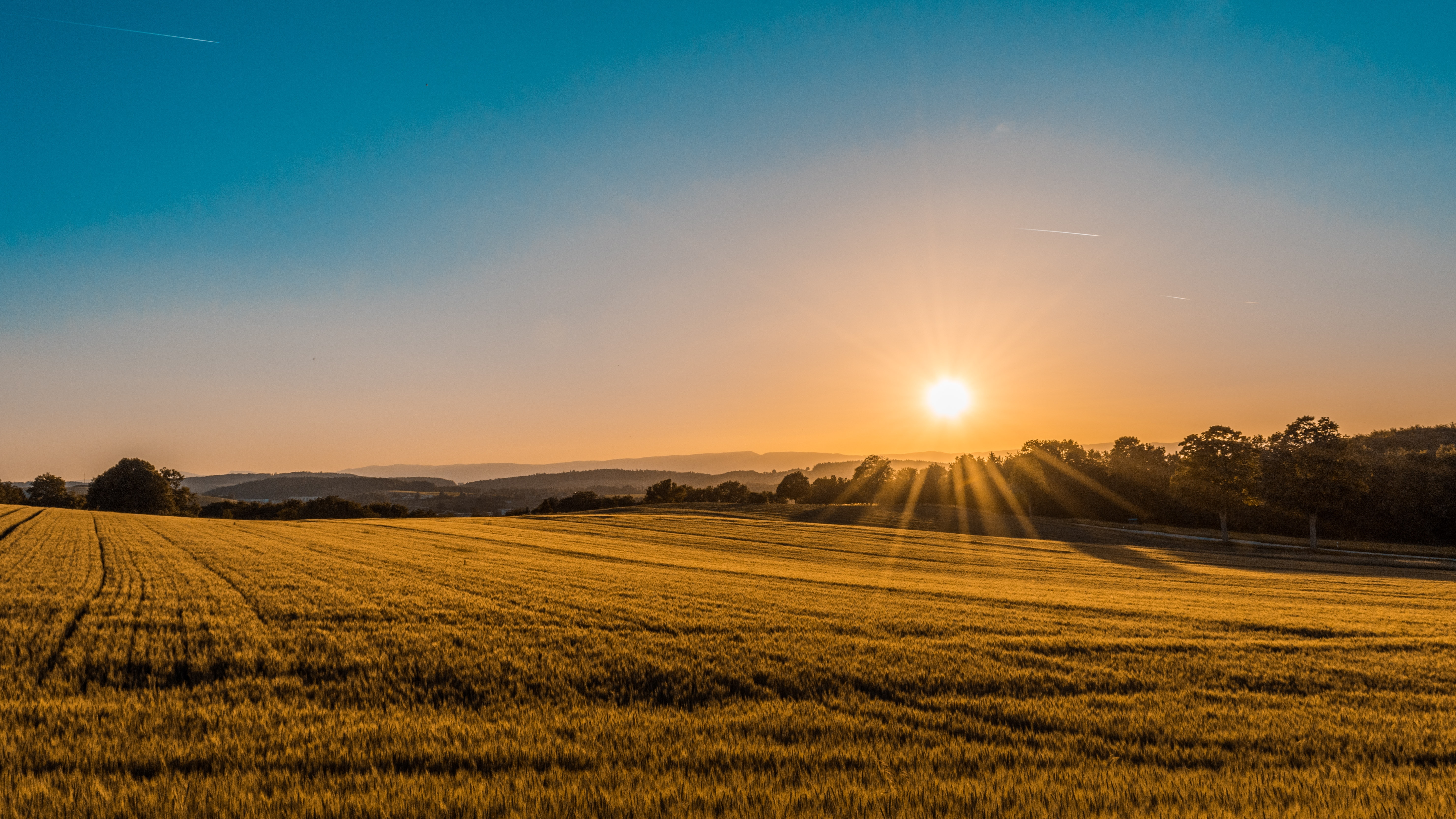 No Boasting
No Selfishness
No Greed
No Hypocrisy
[Speaker Notes: If someone is running late – there’s no stress and pressure.


A-Fey-Lie-Tace…

A = Not

A Stone To Stubb The Foot.


Things are “smooth sailing”

Glad and Smooth – (Not land) but Hearts.

It is other-worldly.  A place with no stones.  That place doesn’t exist in this life.


John MacArthur has said, “There were no stones of selfishness in their hearts” (p. 89). Although it didn’t always remain that way (the church in Jerusalem would eventually have its share of problems), in the early days of the church their fellowship was simple. It wasn’t bogged down by agendas, ulterior motives, and “What’s in it for me.” Their fellowship was healthy, reverent, and pleasing to God. 




It is by far the single greatest contributing factor to healthy relationships in the local church.

When was the last time we had close friends spend 2 hours at our house?


Meals Connect Us. – In Luke, Jesus is constantly going to, at, or coming from a meal.
Meals Change Us. – Our Hearts become glad and grateful. Our minds become receptive.
Meals Nourish Us. -]
We Can Refresh One Another
By Sharing Meals In Our Homes.
46 Day by day continuing with one mind in the temple, and breaking bread from house to house, they were taking their meals together with gladness and sincerity of heart,47 praising God and having favor with all the people. And the Lord was adding to their number day by day those who were being saved. (Acts 2:46-47)
[Speaker Notes: FREQUENTLY.  IN OUR HOMES.  WITH FOOD.



Frequently: What must have changed in these people’s lives in order to make this possible.  It couldn’t have been business as usual.  Busy people, Traveling people, had to declutter their calendar for this.  



9 Be hospitable to one another without complaint.” 1 Peter 4:9

“breaking bread”
Common meals
“house to house”
Personal Property
Not the whole church; it wouldn’t fit!
“gladness and sincerity of heart”
Spirit and attitude present during these times.

“Day by Day”
This was in addition to their worship.


A Place To Eat & Build Friendships
1 Cor. 11:22, Matt. 9:10
A Place For Their Light
Matt. 5:15
A Place For Mature Spiritual Conversations
Matt. 13:36
A Place To Launch Personal Evangelism
Luke 7:36
A Place To Celebrate Conversions
Luke 5:29, Acts 16:34


Spiritual Meals Too!

(Acts 5:42) “And every day, in the temple and from house to house, they kept right on teaching and preaching Jesus as the Christ.”]
We Can Refresh One Another
By Assembling Together In Worship.
23 Let us hold fast the confession of our hope without wavering, for He who promised is faithful; 24 and let us consider how to stimulate one another to love and good deeds, 25 not forsaking our own assembling together, as is the habit of some, but encouraging one another; and all the more as you see the day drawing near. (Heb. 10:23-25)
[Speaker Notes: They are part of our HABIT.  It’s locked into our schedule. It’s something we do knowing  both the benefit and the responsibility.]
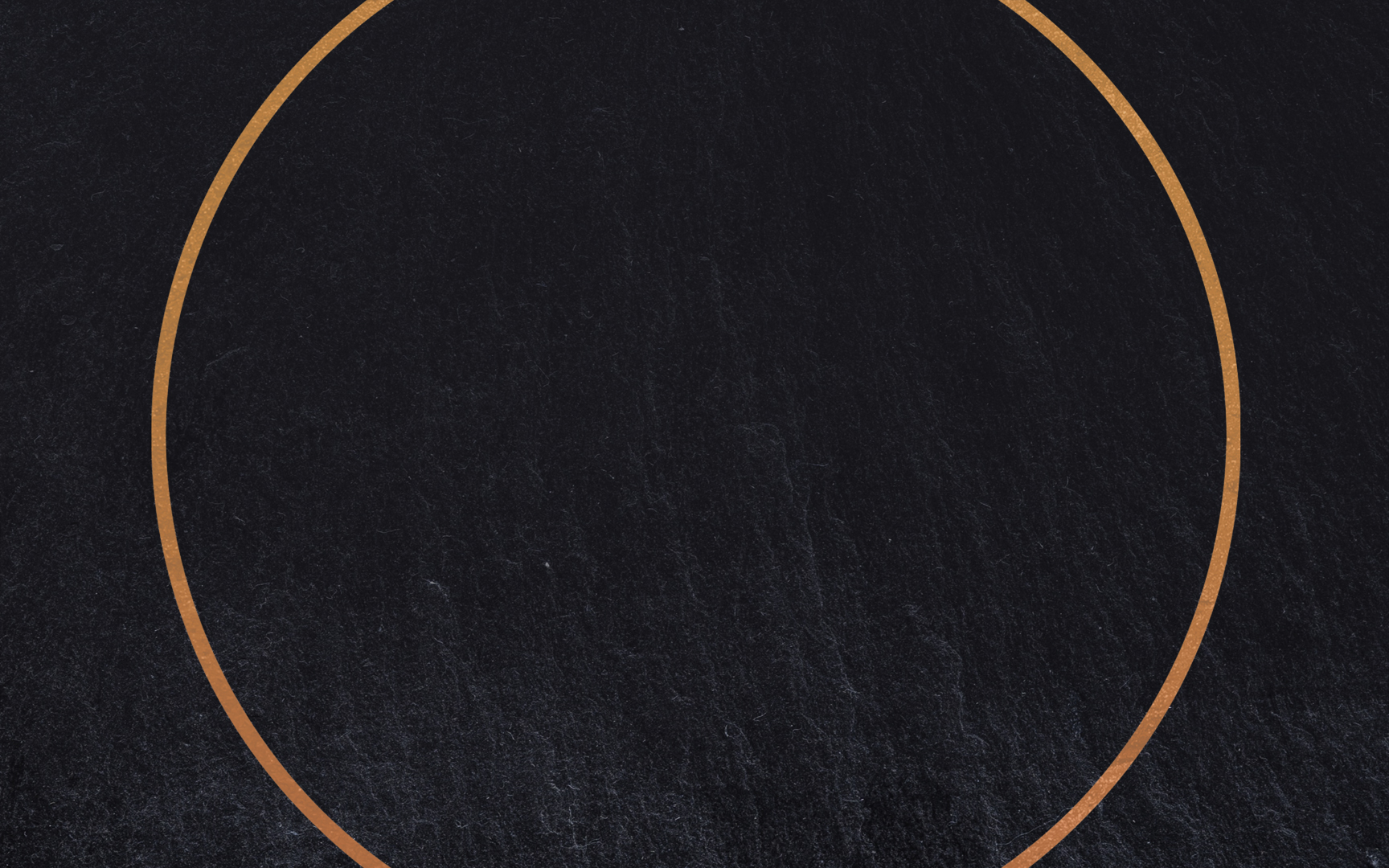 “…in everything give thanks…”1 Thess. 5:18
People Who I Can Refresh…
People Who Refresh Me…
_________________________________
___________________________
[Speaker Notes: Pause for a moment and be thankful…

Just slow down and look around the room…

I know we want to improve our connections but this is not just]
We Can Refresh One Another
By Creating New Habits…
What is one thing I can start doing to enrich relationships in our church family?
2 Cor. 1:3-4
Eph. 4:15-16
Rom. 12:15
[Speaker Notes: 2 Tim. 1:16.  

to cool again, to cool off, recover from the effects of heat
to refresh (one's spirit)
to recover breath, take the air, cool off, revive, refresh one's self


Philemon - 7 For I have come to have much joy and comfort in your love, because the [f]hearts of the [g]saints have been refreshed through you, brother.]
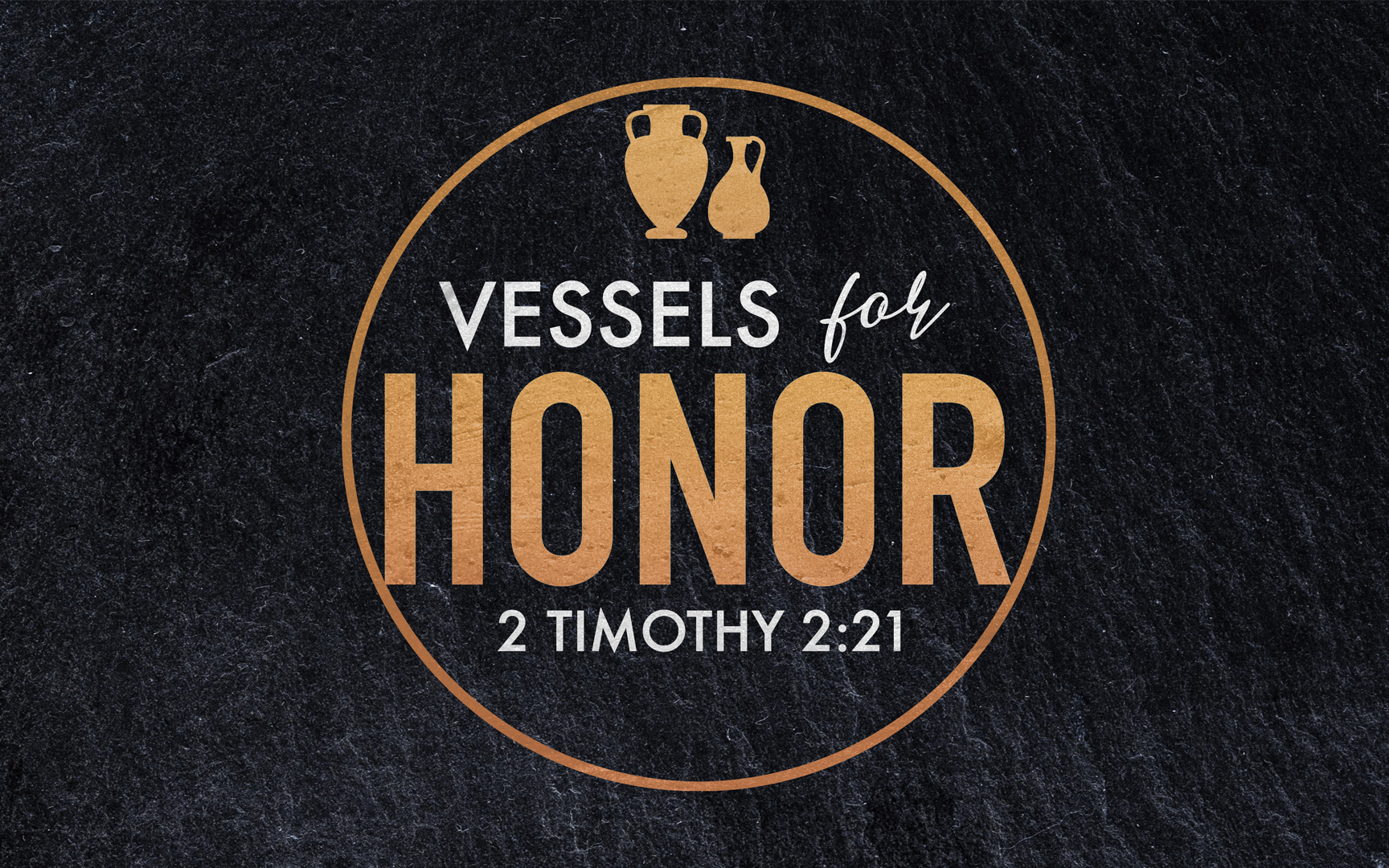 2023 Theme
[Speaker Notes: What kind of vessel will you be?

We learned tonight that part of being a vessel of honor is being “cleansed.”  The only way for us to be fully cleansed is in the blood of Jesus.]